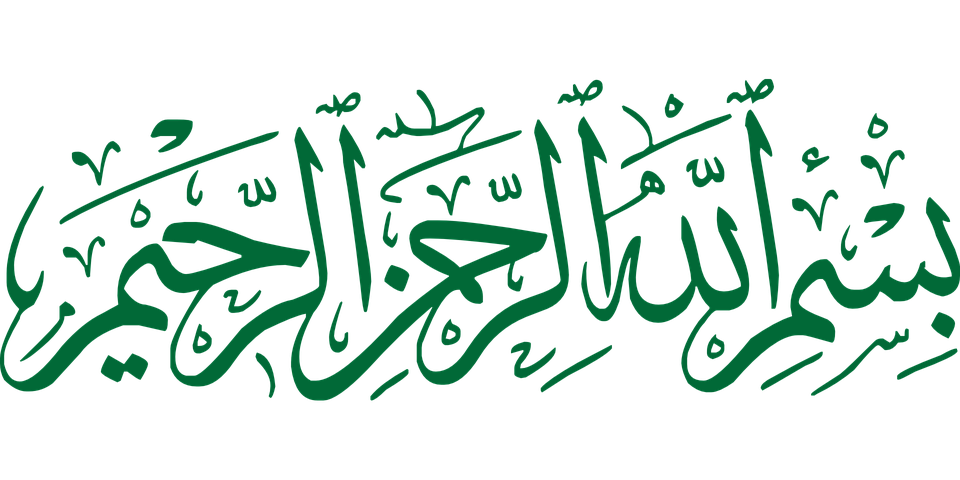 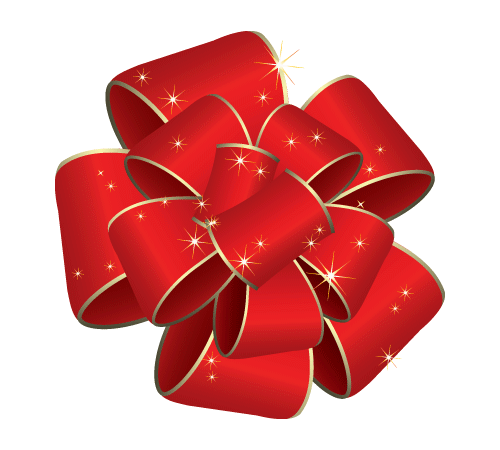 শুভেচ্ছা
পরিচিতি
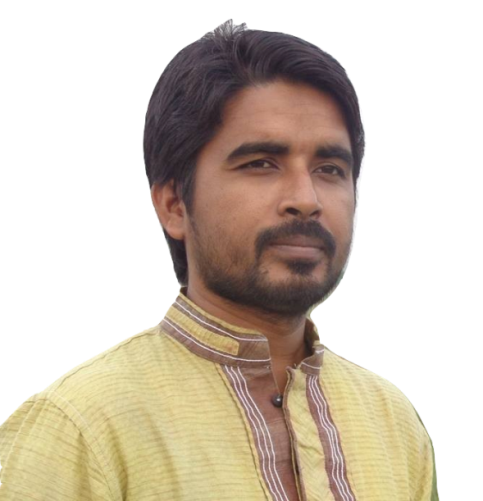 শ্রেণিঃ   8ম শ্রেনি    
বিষয়ঃ আকাইদ ও ফিকহ 
তারিখঃ    25/০7/২০১9 ইং
বাকি আল হাসান 
চিশতিয়া নুরিয়া দাখিল মাদরাসা 
কালিগঞ্জ, কেরানীগঞ্জ, ঢাকা 
মোবাইলঃ ০১৯১৩-৭৩৫৬৮৬ 
Email- baqi.liton@gmail.com
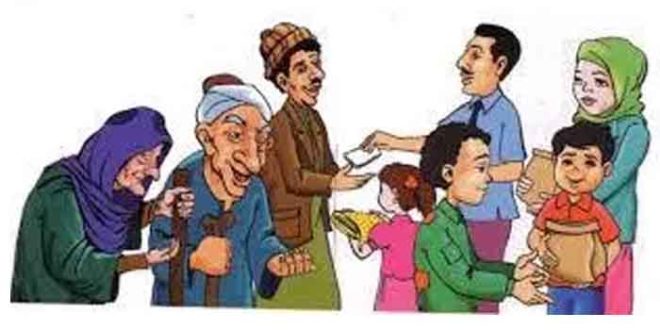 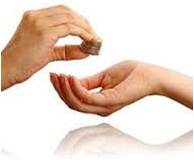 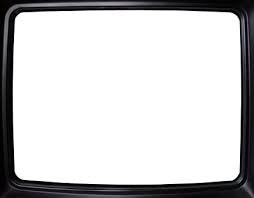 যাকাত
শিখনফল
যাকাত কী তা বলতে পারবে।
যাকাতের  পরিমাণ কত লিখতে  পারবে।
যাকাতের ফরজসমূহ ব্যাখ্যা করতে পারবে। 
যাকাতের খাতসমূহ বর্ণনা করতে পারবে।
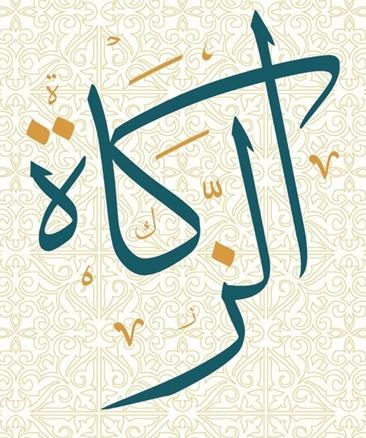 যাকাত শব্দটি আরবি
অর্থ
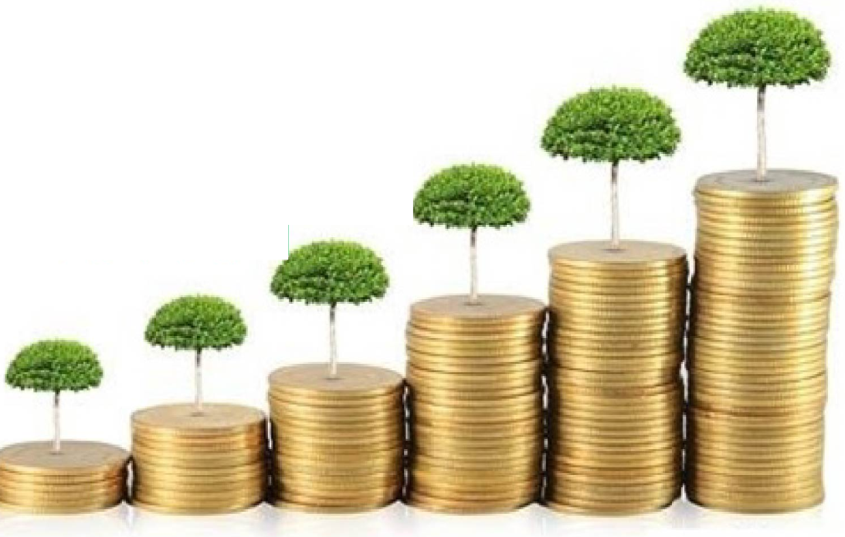 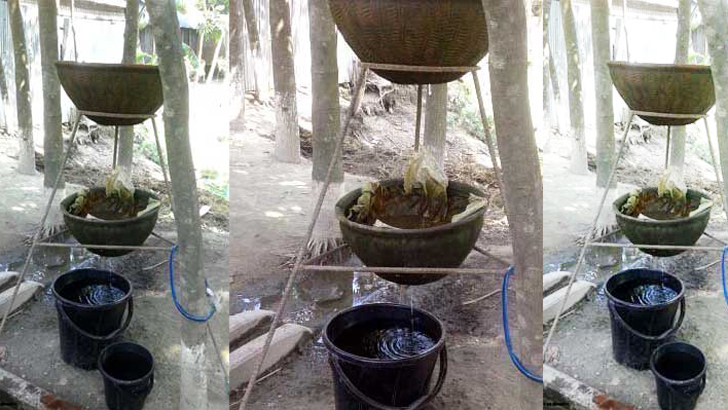 প্রবৃদ্ধি
বিশুদ্ধ
যাকাতের পরিমাণ
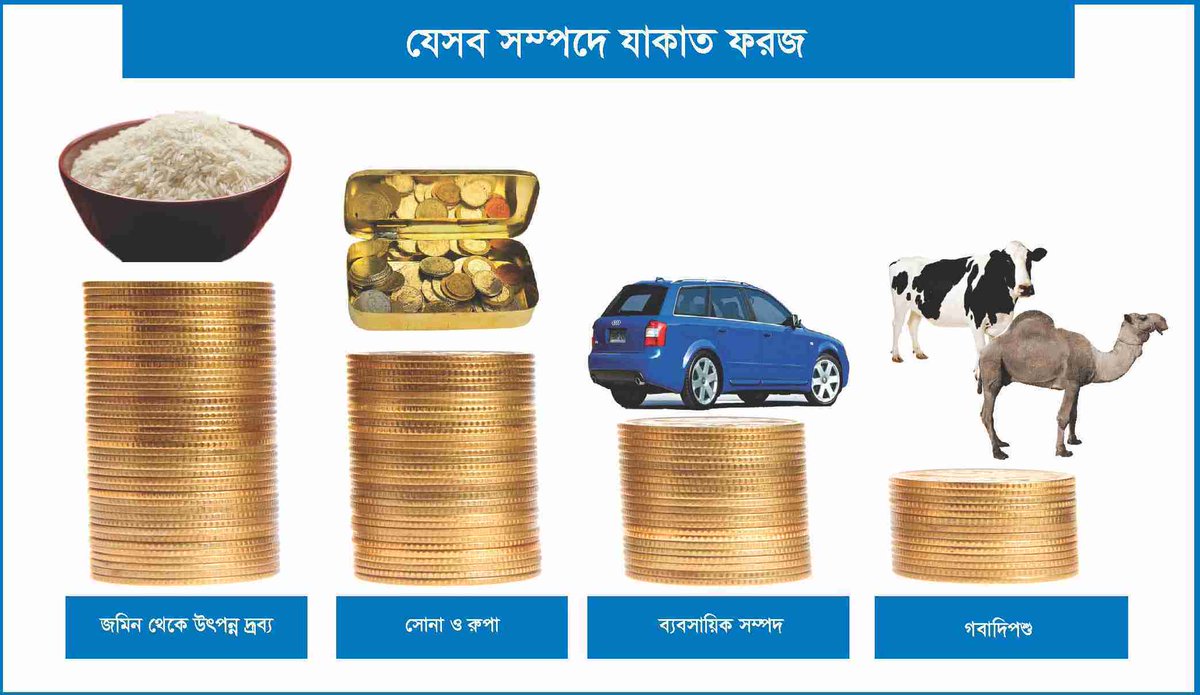 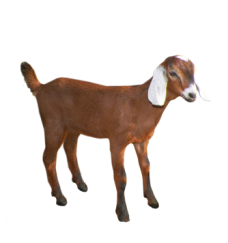 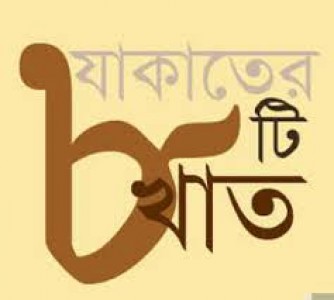 যাকাতের
মিসকিন
ফকির
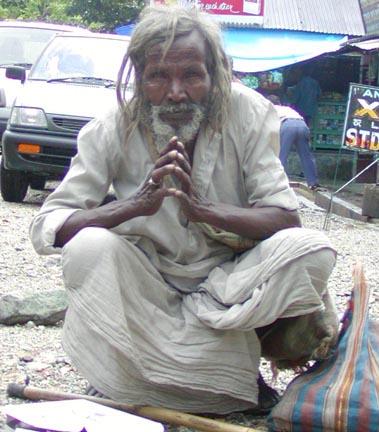 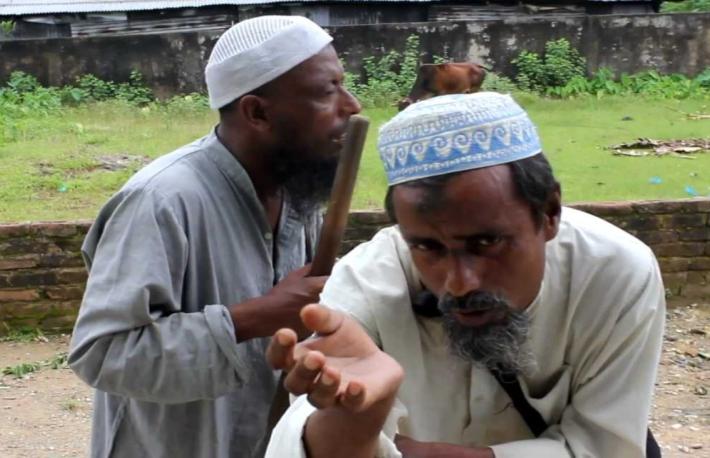 যারা গরীব
সম্পদ হীন ব্যক্তি
যাকাতের খাতসমূহ
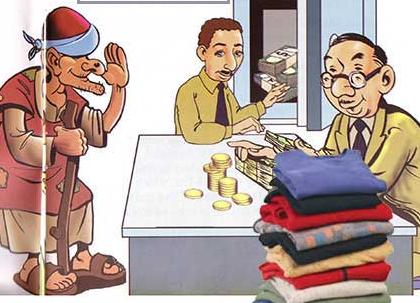 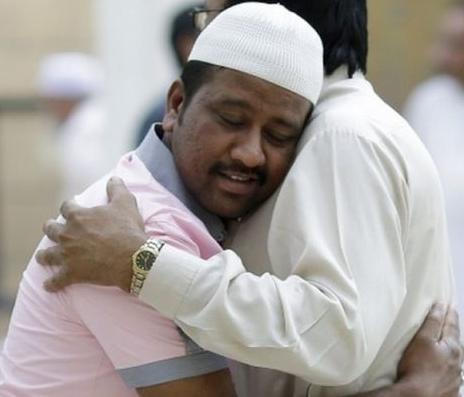 যারা অন্য ধর্ম থেকে ইসলাম ধর্ম গ্রহন করে
যাকাতের কাজে নিয়যিত ব্যক্তি
নতুন মুসলিম
যাকাতে নিয়জিত কর্মচারী
ক্রিতদাস/বন্দীমুক্তি
ঋণগ্রস্থ
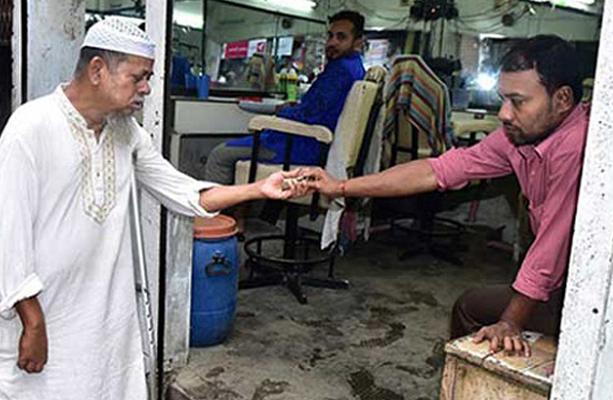 দাস মুক্তির জন্য
ঋণ গ্রস্থ ব্যক্তি
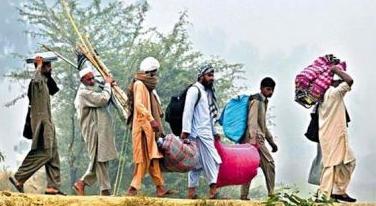 মুসাফির
যারা ভ্রমন করে
ইসলামের খিদমতে নিয়োজিত ব্যক্তি
আল্লাহর পথে
মোসাফির
একক কাজ
যাকাত কী ?
দলগত কাজ
কোন কোন সম্পদের উপর যাকাত ফরজ লিখ?
যাকাতের খাতসমূহ উল্লেখ কর?
মূল্যায়ন
মুসাফির অর্থ কী ?
মিসকিন অর্থ কী ? 
যাকাতের পরিমান কত ?
বাড়ির কাজ
“যাকাত দারিদ্র বিমোচনের অন্যতম মাধ্যম” ব্যাখ্যা কর?
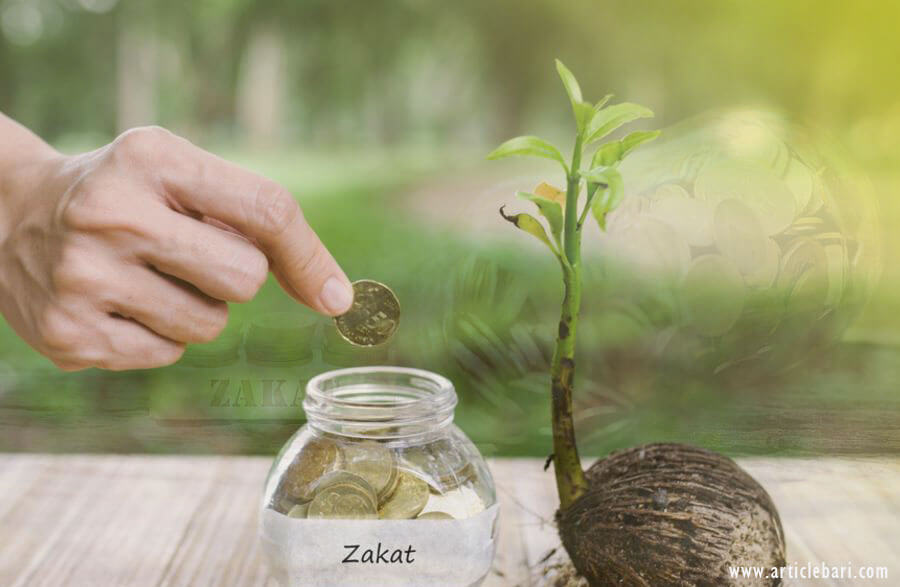 ধন্যবাদ